UmwandlungNormalverteilung -> Standardnormalverteilung
-> Transformierung der Normalverteilung in eine Standardnormalverteilung
Transformation
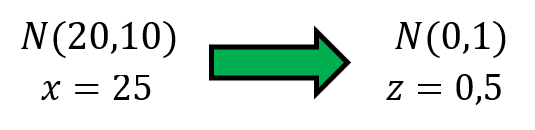 Graphische Veranschaulichung der Transformation (gleicher Flächeninhalt):
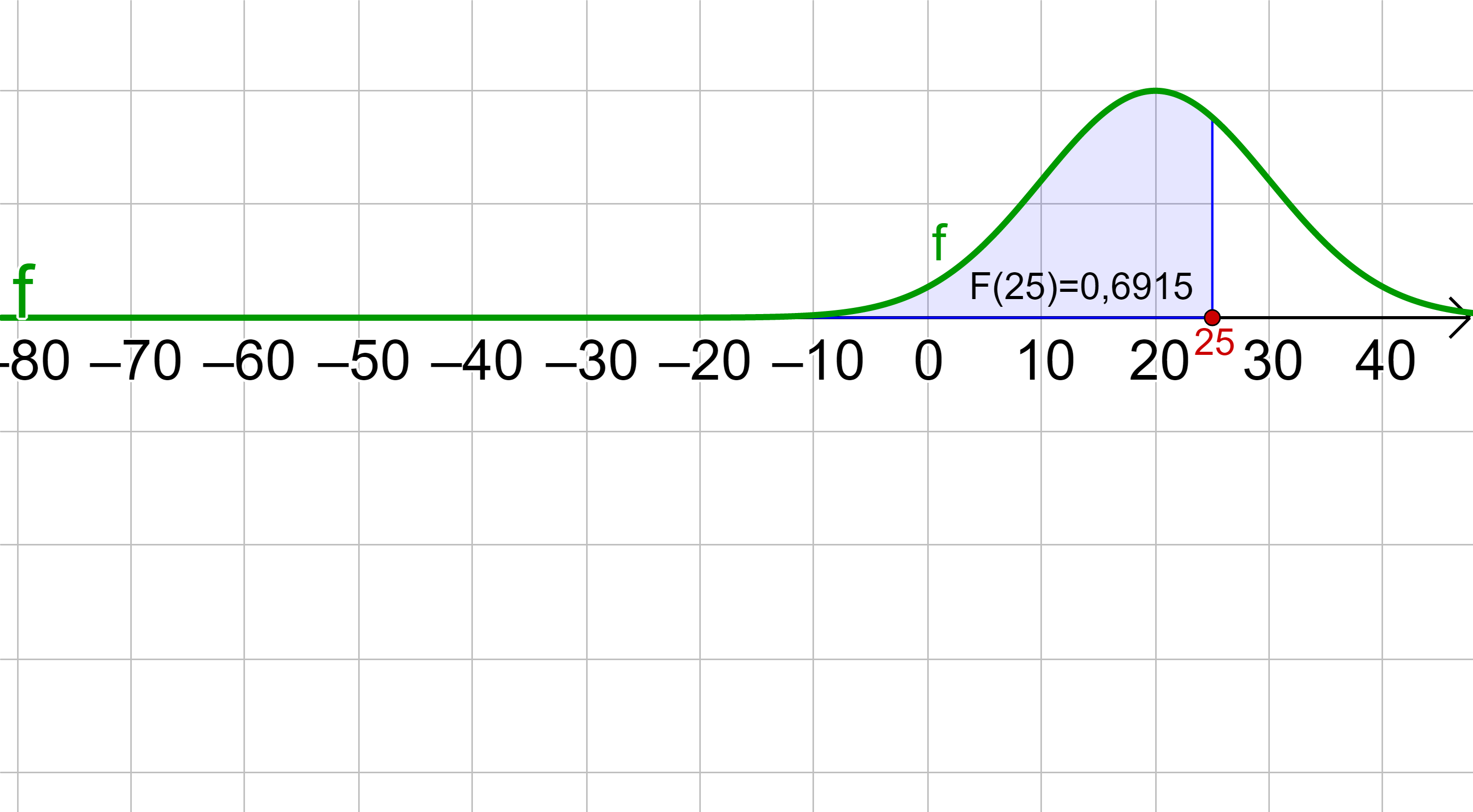 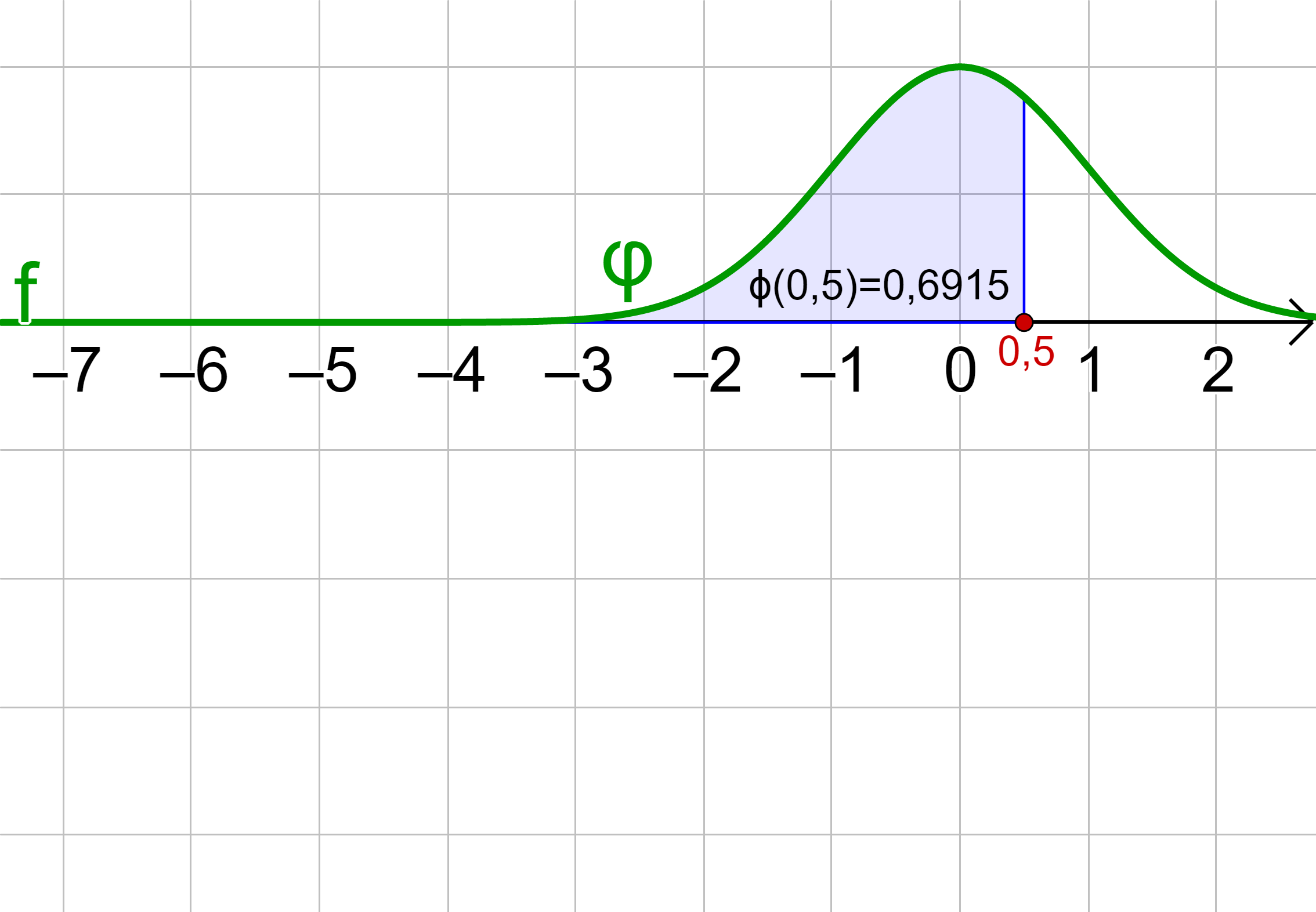